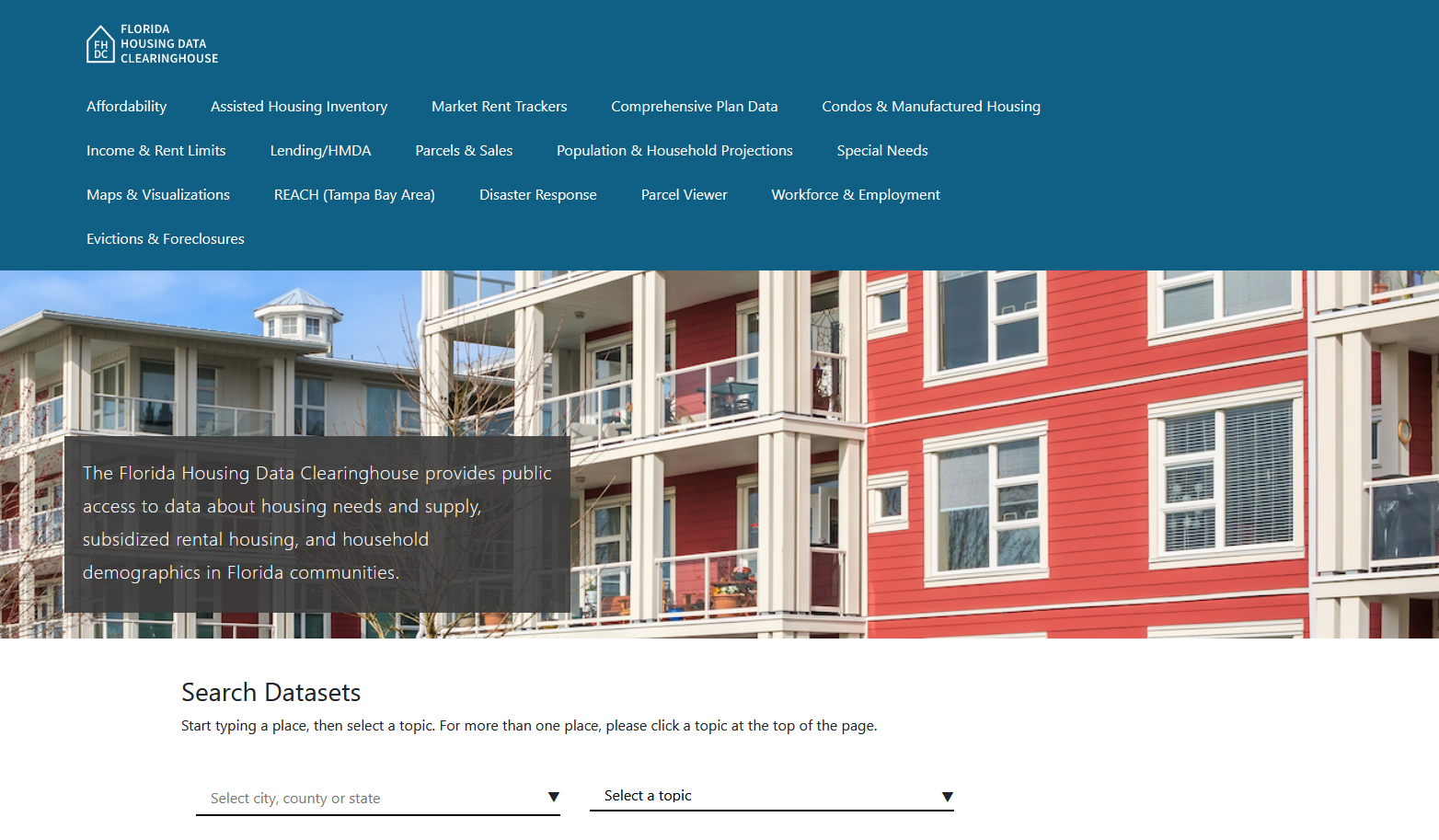 Seminole County Housing Trends
Shimberg Center for Housing Studies
June 2024
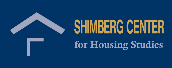 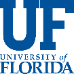 Seminole County’s median single family home price has consistently stayed slightly above the state median. Prices are back to boom-era levels.
Orange County
Florida
Median Single Family Home Sale Price, Orange County & Florida, 2003-2023 (2023$)
Source: Shimberg Center analysis of Florida Department of Revenue, Sales Data Files. All values in 2023 dollars to correct for inflation.
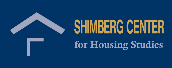 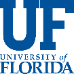 Seminole County added thousands of rental units between 2012 and 2022 but lost units renting for $1,200 or less (2022 $).
Net increase 2012-2022: 19,409 rental units 
$1,200+ units grew by over 30,000
Units at or below $1,200 fell by nearly 11,000
Units by Gross Rent Above/Below $1,200 (2022 $), Seminole County, 2012 & 2022
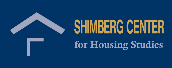 Source: Shimberg Center tabulation of U.S. Census Bureau, 2012 and 2022 American Community Survey. Year 2012 rents adjusted to 2022 dollars using Consumer Price Index.
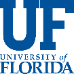 Affordable Housing Terminology
Housing is usually considered to be affordable if it costs no more than 30% of household income.
Cost burdened: Paying more than 30% of income for owner or renter costs
Severely cost burdened: Paying more than 50% of income 
Area median income (AMI): Used to create standard income measures across places and household sizes, expressed as % AMI
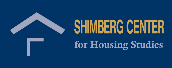 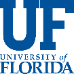 2024 Orlando-Kissimmee-Sanford MSA (% AMI) and Housing Cost Limits
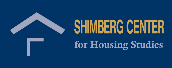 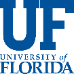 http://flhousingdata.shimberg.ufl.edu/income-and-rent-limits
Low and very low-income renters make up the largest group of cost-burdened households in Seminole County.
Cost Burdened Households by Income as a Percentage of Area Median Income (AMI), Seminole County, 2022
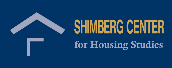 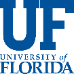 Source: Shimberg Center tabulation of U.S. Census Bureau, 2022 American Community Survey
Housing costs outpace wages for many occupations.
Seminole County housing wage: $31.08/hour
A full-time worker would need to earn this amount to rent a typical 2BR apartment (HUD Fair Market Rent 2023: $1,616/mo).
Median wage for Seminole County, 2023: $19.84/hour. A full-time, year-round worker with this wage can afford $1,032 in rent.
Sources: National Low Income Housing Coalition, Out of Reach; Shimberg Center tabulation of Florida Department of Economic Opportunity, Occupational Employment and Wage Statistics
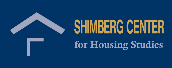 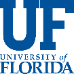 How much can workers afford to pay for housing each month?
Source: Shimberg Center tabulation of Florida Department of Economic Security, Occupational Employment Statistics and Wages. Based on median wage for occupations in Orlando-Kissimmee-Sanford MSA. Assumes full-time worker, 30% of income spent on housing costs.
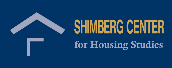 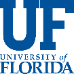 Eviction & foreclosure fell sharply in Q2 2020 during the state moratorium, then increased when filings were permitted again. Eviction filings are now much higher than pre-pandemic levels, while foreclosure filings are nearing pre-pandemic levels.
Eviction & Foreclosure Filings, Seminole County
Source: Shimberg Center tabulation of filing data from Florida Clerks & Comptrollers and Office of the State Courts Administrator.
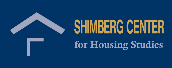 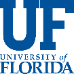 Building a Local Housing System: The Affordable Housing Continuum
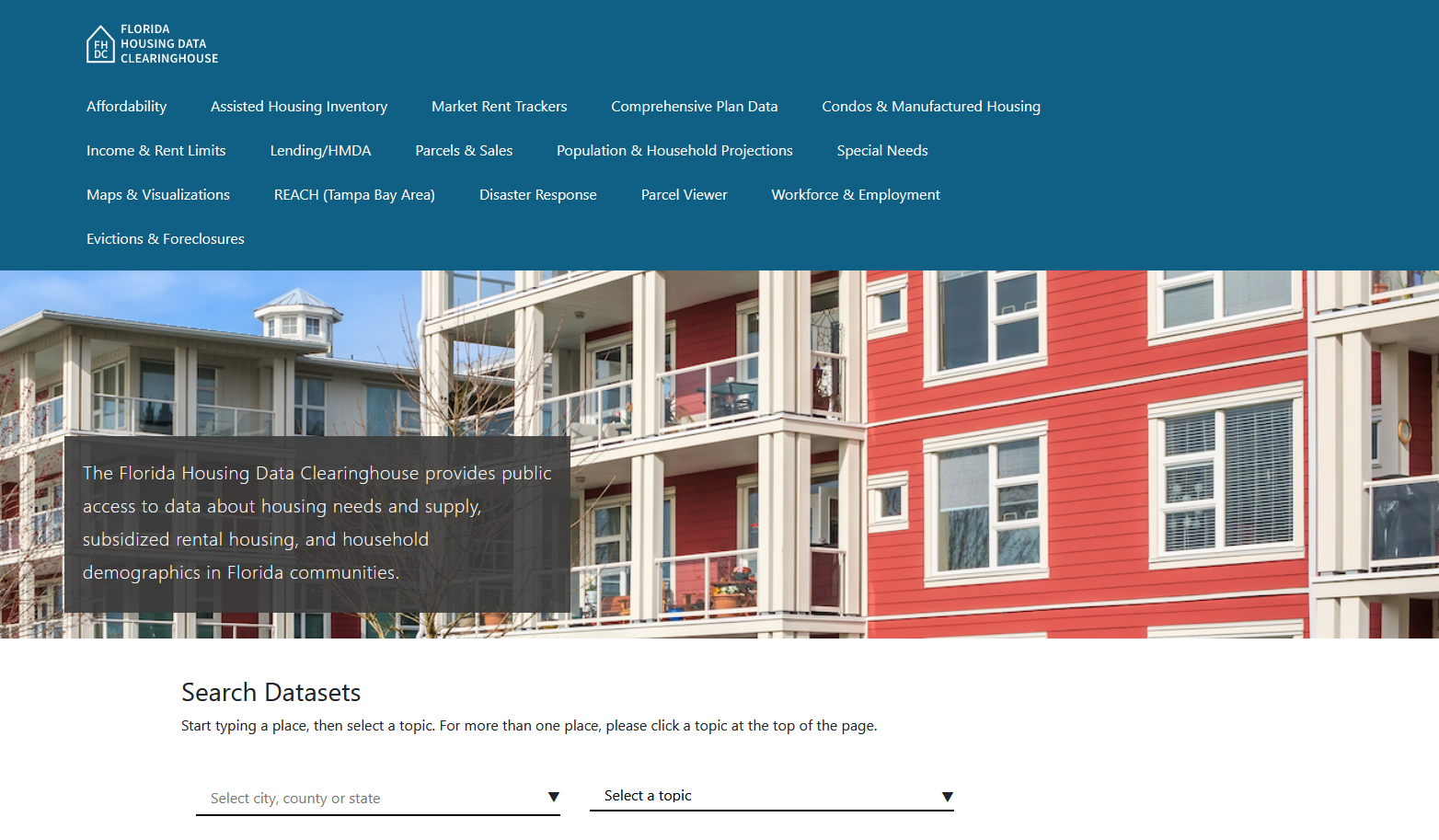 Contact
Shimberg Center for Housing Studies
352-273-1192
Main site: http://www.shimberg.ufl.edu
Data clearinghouse: http://flhousing.data.shimberg.ufl.edu